TOUCH HOURS and VOLUNTEERING
TOUCH (Volunteer) Coordinator
Sarah Comstock
s_comstock0725@email.campbell.edu


PPT Initially made by: Alex Caudill—C/O 2025
and updated as needed.
TOUCH Hours
Why should you care?
Goes into your MSPE, colloquially referred to as a ‘Dean’s Letter’
Find out exactly how CUSOM presents this info here: https://assets.campbell.edu/wp-content/uploads/sites/22/2019/09/MSPE-Final-All-Combined-Document-05042021.pdf
Ctrl+f the word ‘volunteer’ to find an example.
Take control of your future—put yourself in the best light possible!
TOUCH Hour Cycle: May 1st, 2023 – April 30th, 2024
Must be hours after matriculation into medical school
Must be logged according to date of service
Don’t log all of your hours at once
What do I need to do?
A record of completed hours must be submitted on the online submission form  https://www.trackitforward.com/site/cusom
Submissions will be subject to review based on upon the TOUCH Guidelines and Protocols by the Student Service Committee Review 
Log your hours even if you do not think you will reach 35 hours because you might surprise yourself and realize that you are almost at 35 by the end of the TOUCH calendar year!

Touch Hour Cycle: May 1st, 2023 – April 30th, 2024
Please submit hours within 30 days from the event
Hours must be completed after matriculation into medical school; hours completed by first year medical students during the summer before matriculation are not valid.
What counts as TOUCH hours?
TOUCH Hours:
 Any activity that works to improve the health and wellness of a community.
AND Incorporates osteopathic tenets, awareness, principles, and practice. 
A "community" includes working to improve the overall health of humans, animals, and the environment.
The “community” shall be designated as those outside of each institution.
What if it doesn’t count as TOUCH Hours?
SIM labs, small group leadership, peer tutoring, admissions Q&A sessions, staying after shift to continue care outside of academic requirements, time spent on call where no service was provided outside of academic requirements
You can still get credit! Submit it as volunteer hours, not TOUCH.
Volunteer Hours are any activity that provides service to a community but does not meet TOUCH Hours standards. 
Provides service to others 
Might not incorporate osteopathic tenants
Might be benefiting CUSOM students
Some Events Just Can’t Be Counted
The following are NOT eligible for TOUCH or Volunteer hours: 
Travel time (including to mobile clinic), sleep or other time spent not in service for overnight service events
Physician shadowing or clinical rotations
Conference attendance
Administrative tasks that do not involve planning hours and that do not take place at the event
Funds raised for philanthropic causes 
Pledging or collecting pledges (eg Charity Miles)
Participation in athletic events (eg Fun Runs)
Mr. CUSOM (New as of 2023-2024!)
COSGP Silent Auction activities, including acquiring auction items or staffing the auction.
Funds raised directly to benefit school associated clubs or organizations
Leadership responsibilities in a College Student Organization
SIM labs, staying after rotation/clerkships, small group leadership, normal student organization activities (e.g.  meetings, bringing in speakers, etc.)
Research activities
Examples
The following events DO NOT count as TOUCH hours
Tutoring of classmates/peers
Staying after shift to continue care outside of academic requirements
Time spent on call where no service was provided outside of academic requirements
SIM labs, small group leadership
DO count as Volunteer hours if the student was not otherwise compensated for the activity 
(note: Service activities performed in conjunction with conference are TOUCH eligible):
Helping with Mr. CUSOM will count for volunteer hours NOT TOUCH hours
Keep a personal log of your own hours separately from the website (in case of a crash or an error occurs)

If there are any problems with your submission, the TOUCH Coordinator will reach out to you

Don’t panic if your hours are not approved right away, it takes time to review and process each submission!
Service hours
The sum of:
TOUCH Hours + Volunteer Hours
Total of all event hours, (TOUCH and Volunteer Hours) 
Total of all planning hours (50%)
Denied TOUCH Hours
How To Log HoursGo to this website
https://www.trackitforward.com/site/cusom
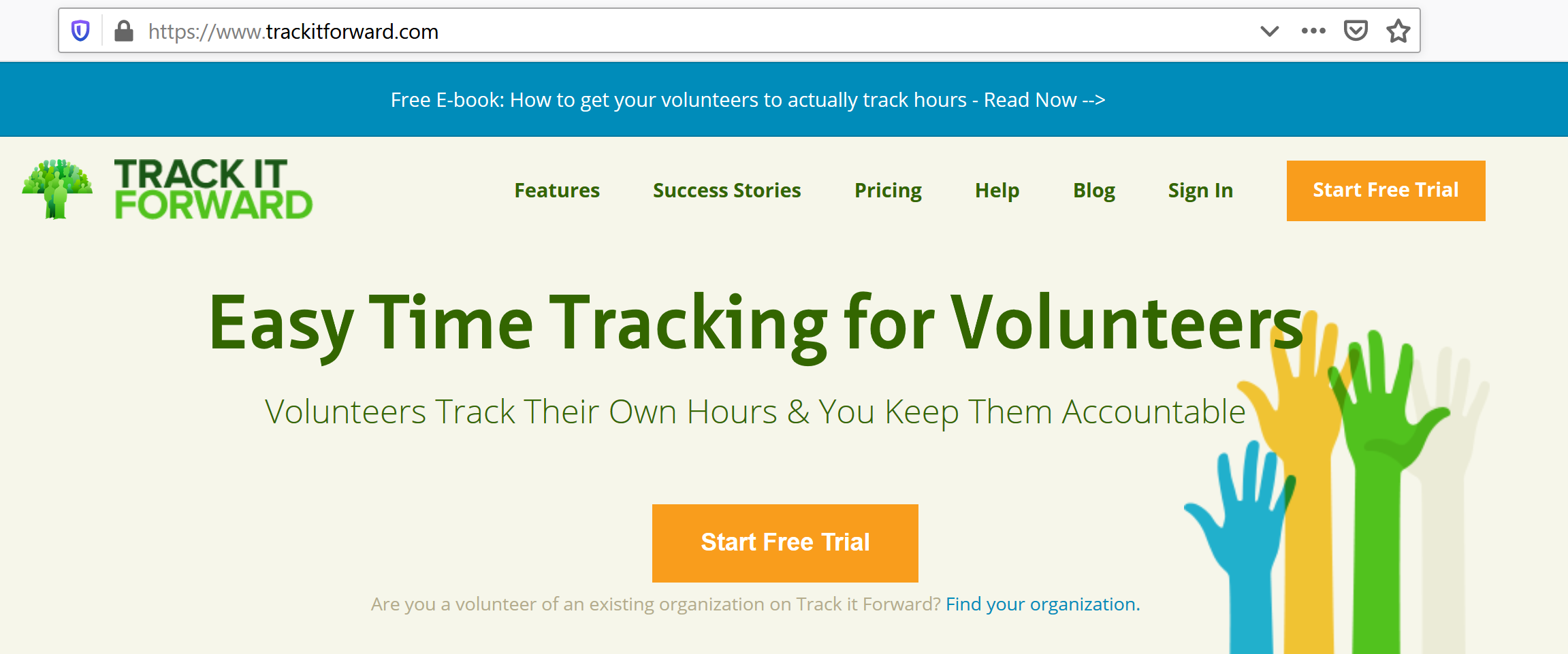 https://www.trackitforward.com/site/cusom
Find Organization“CUSOM”
https://www.trackitforward.com/site/cusom
RegisterCreate an Account
https://www.trackitforward.com/site/cusom
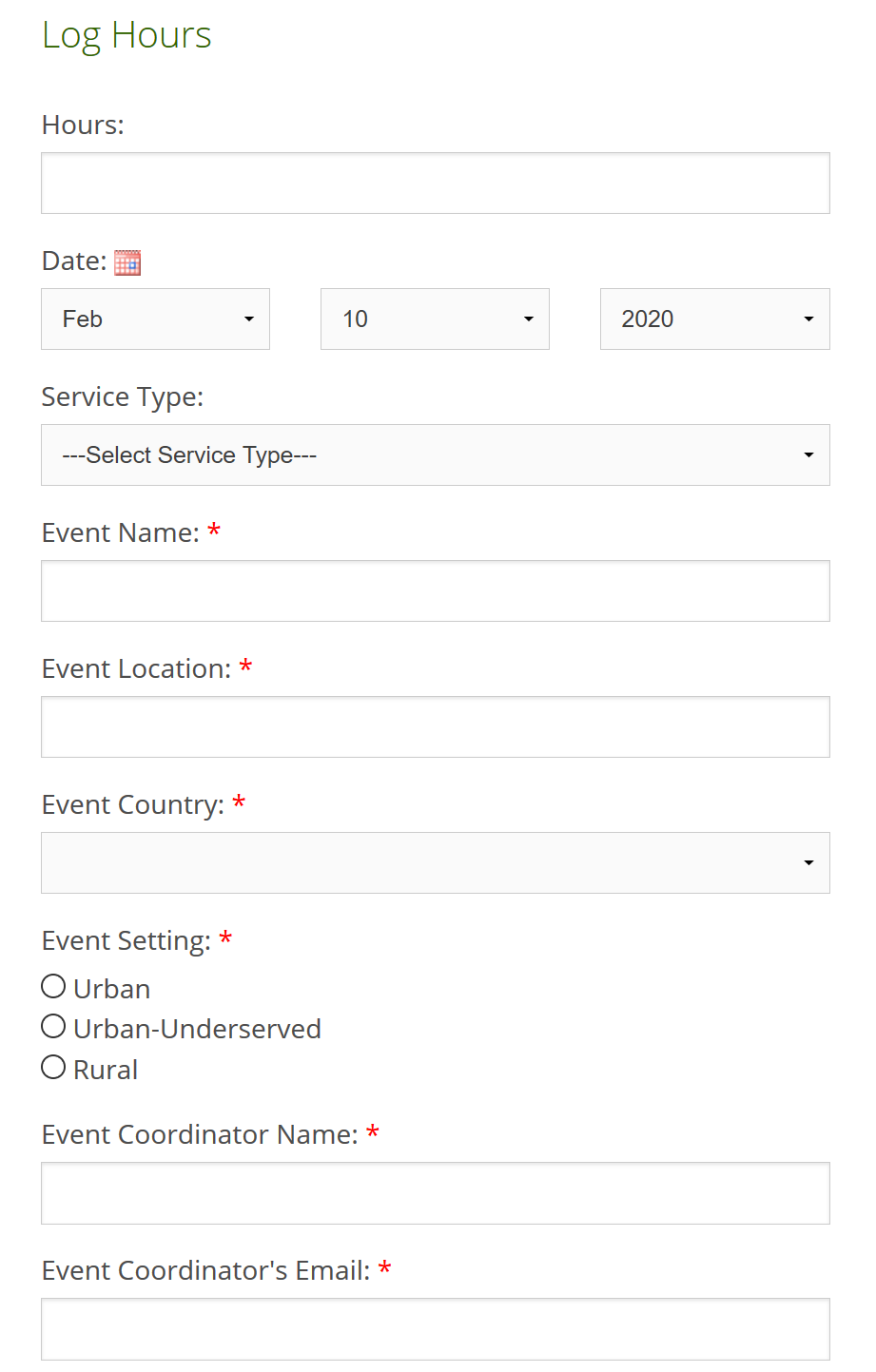 Hours: Total Hours Volunteered
Date of service
Type: TOUCH or Volunteer
Name
Location
Country
Event Coordinator: Who oversaw the event
	Email or Phone Number Allowed (if no email)
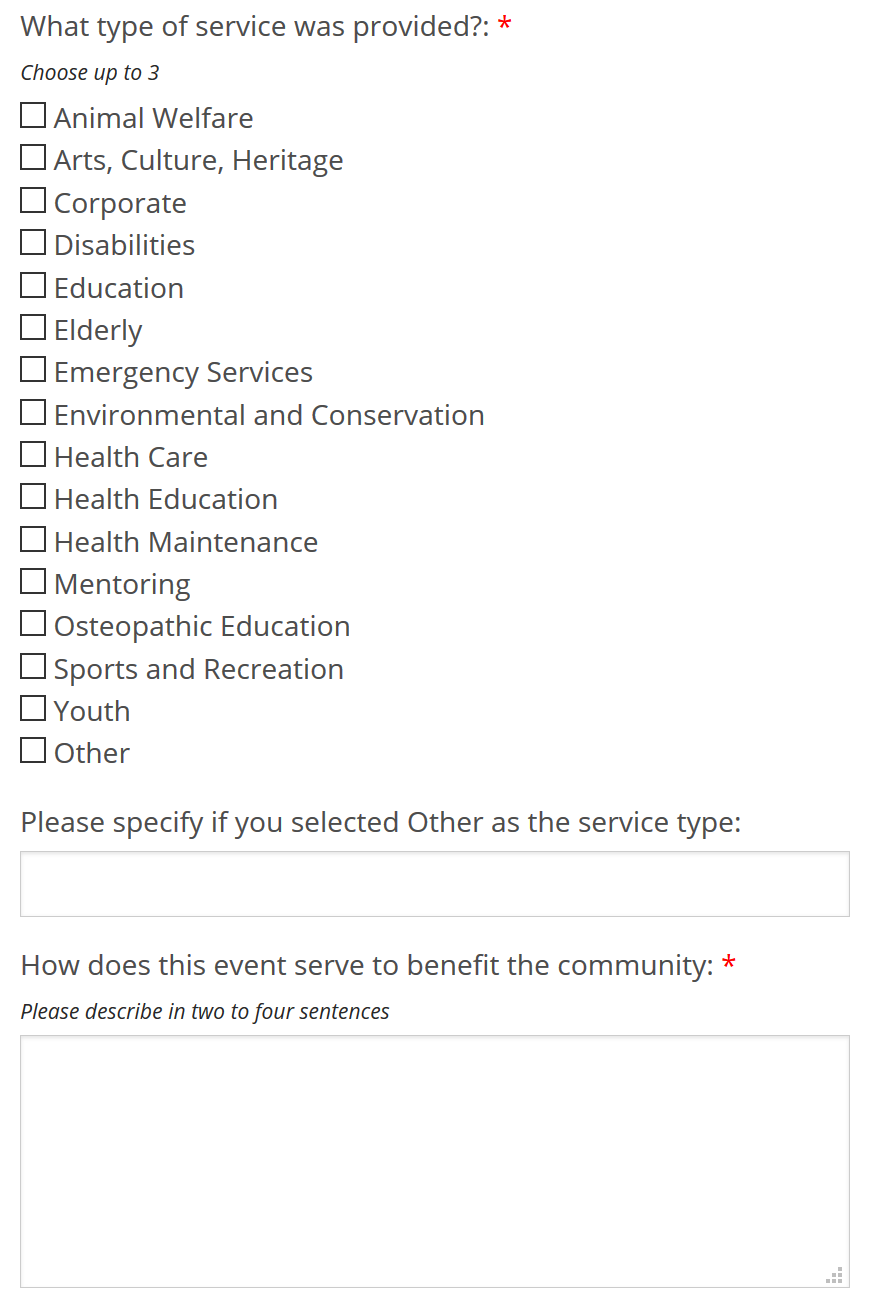 Then Fill Out The Information
Type: Pick 3 MAX
How does it benefit the community?
Describe the volunteering you did.
If you are logging it as TOUCH:
This is where you will need to make sure the description fits and follows the TOUCH criteria
Timeline to Submit Hours
According to AACOM Hours should be submitted within one month
This does not mean hours submitted over a month from the date will be denied. Establishing this soft due date will hopefully prevent anyone from missing out on TOUCH hour submissions.
Hours must be submitted by April 30th 2024 to count for the 2023-2024 cycle

Hours from previous academic years cannot be submitted for the next cycle so be sure to submit everything before you put the year behind you
Award recognition
AWARDS 
Participation recognition
Students who complete less than 50 approved TOUCH Hours
Silver-level recognition
Students who complete 50 but less than 100 approved TOUCH Hours
Gold-level recognition
Students who complete 100 or more approved TOUCH Hours
Platinum-level recognition
Awarded to the student with the highest number of approved TOUCH Hours
Award Recognition
Recognition may include, but is not limited to: certificates, plaques, trophies, or other materials as deemed appropriate by the COSGP Student Services Committee.
Campbell TOUCH award certificate(s) and pins
Letter of Commendation
A Letter of Commendation will be sent to the COM Dean from AACOM suggesting it be included in the student’s commitment to service in his/her Medical Student Performance Evaluation (MSPE)
Letters of Commendation are sent yearly and are based on students' TOUCH Hours accumulated during one cycle year
For Club Leaders
If you want a club event to count for TOUCH Hours:		
Club President or VP will email me with the event title and description just to let me know what you are planning and to decide if it would count
If you need help with the event description, please email me
After everything is in order you can announce the event as TOUCH eligible
Miscellaneous Information
When Submitting for TOUCH:
Email me (or message via GroupMe, etc.) if you need help determining if your event counts for TOUCH hours
If it is not counted as TOUCH (but it should have been)
Please email me with a description of the event (date included) 
After review, reword the “Benefiting the community section” to count for TOUCH.

Only a few submissions have been denied. Typically, this is due to the description not actually meeting TOUCH standards (link for TOUCH Rules & Regs) or the hours were all submitted under one day. Submissions should only be for the day of the event. However, some of you have volunteer positions that make this difficult and I recognize this so don’t worry.
Email with any questions
TOUCH (Volunteer) Coordinator
Sarah Comstock
s_comstock0725@email.campbell.edu